Bursa’nın Eski ve Yeni FotoGafları
Hazırlayan: Tuğçe/Ayşenaz
BAKL
Setbası
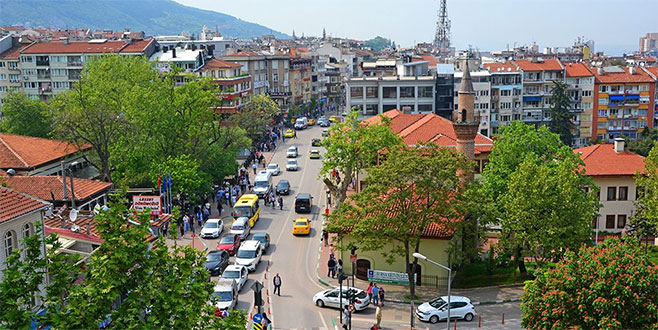 Heykel
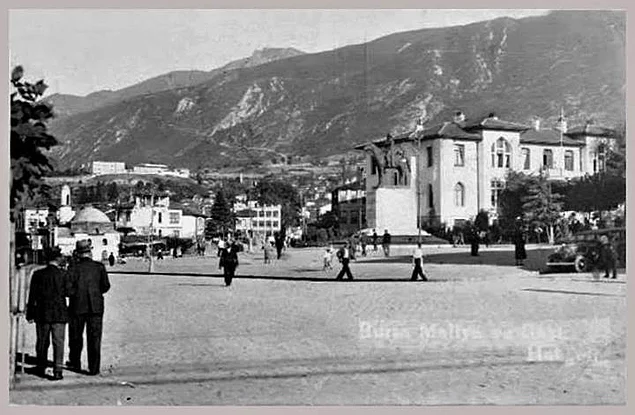 Irgandı Köprüsü
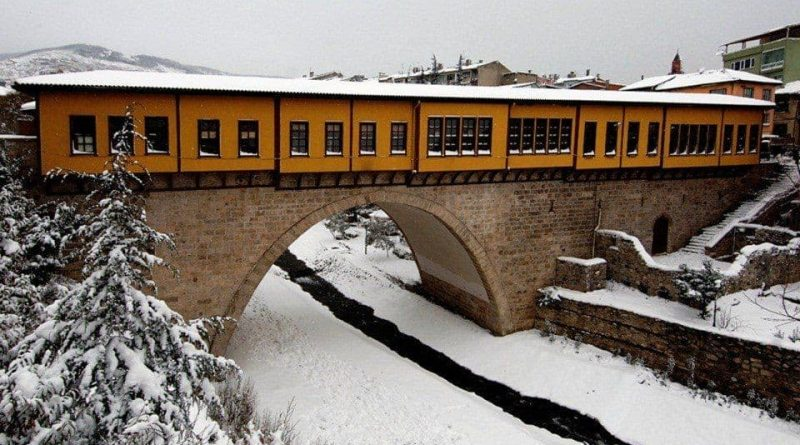 Teleferik
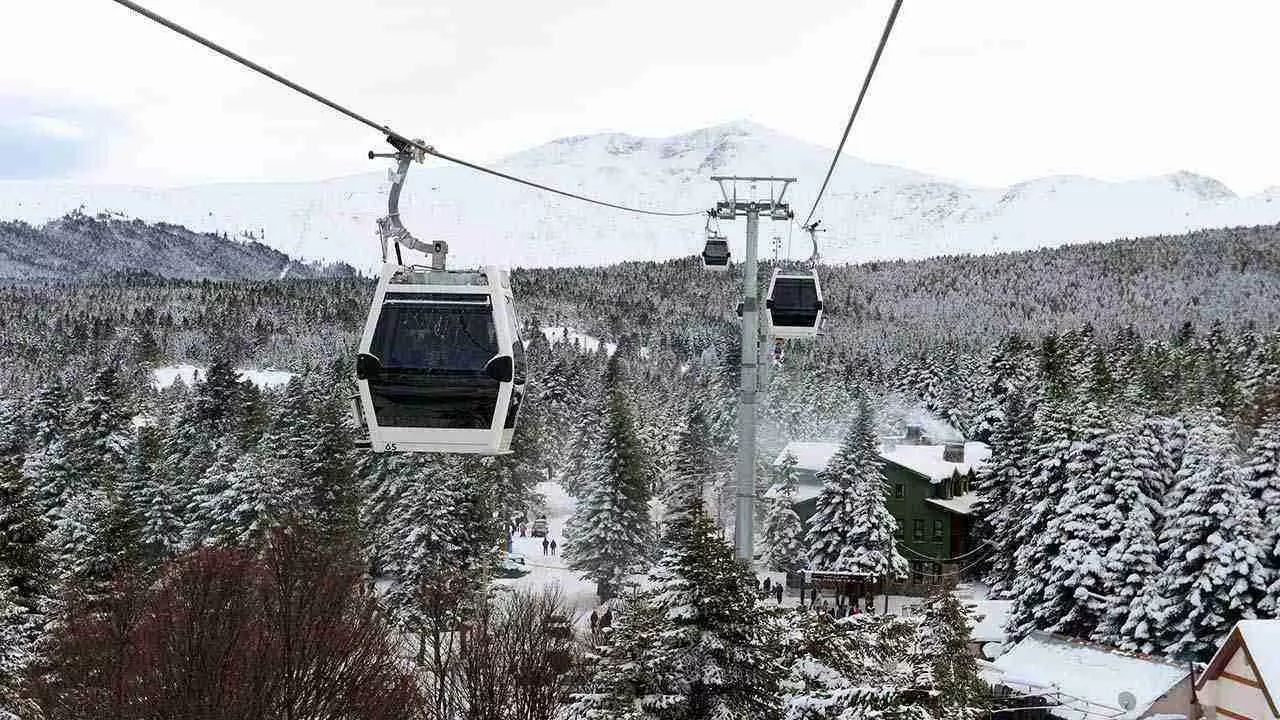 Kapalı Çarşı
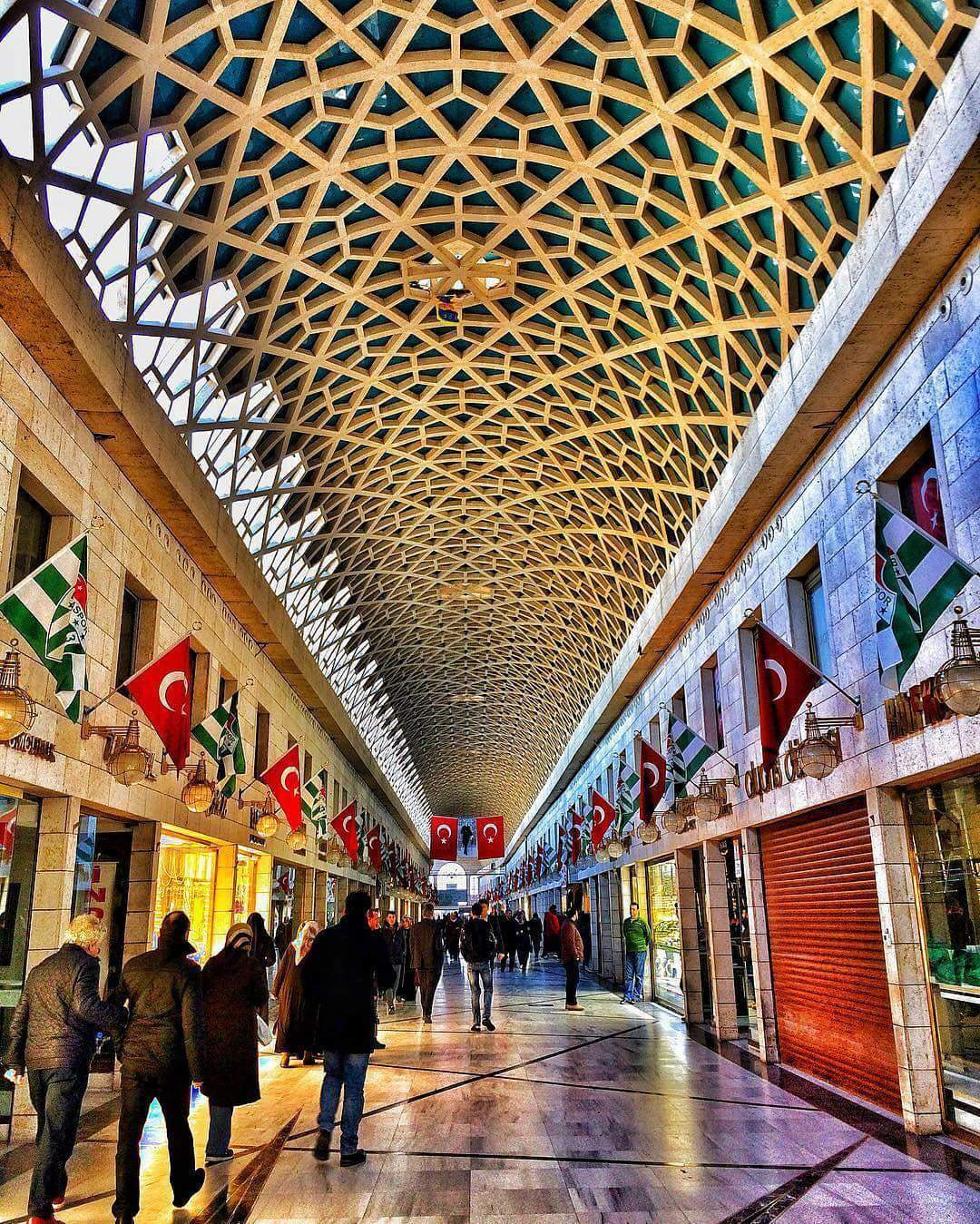 Kozahan
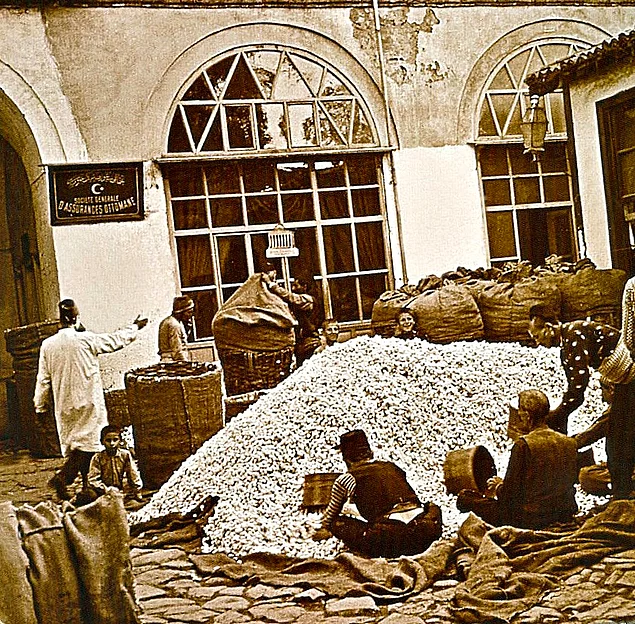 Tayyare Kültür Merkezi
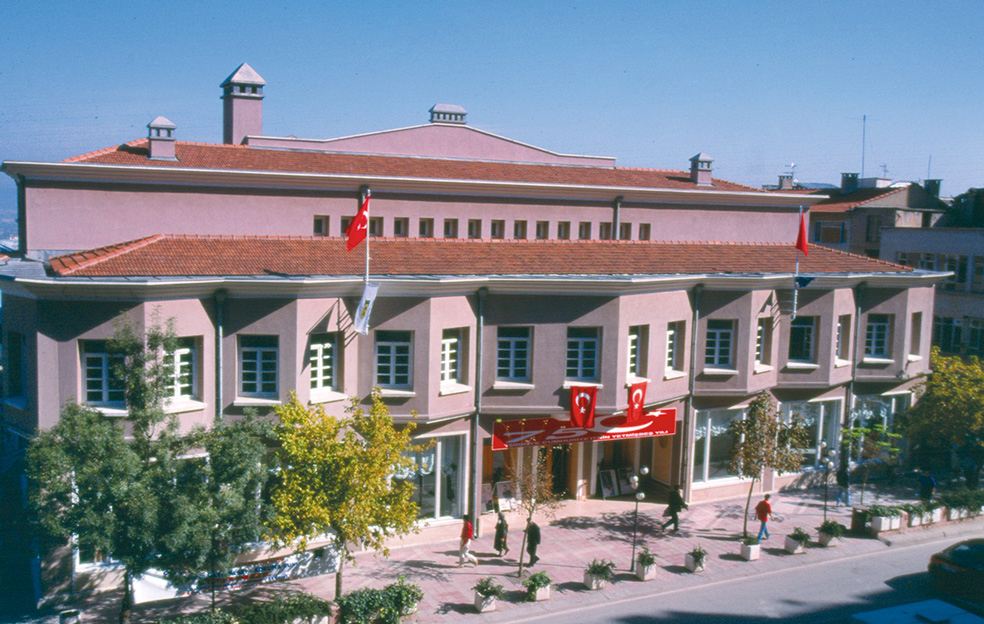 Yesil Türbe
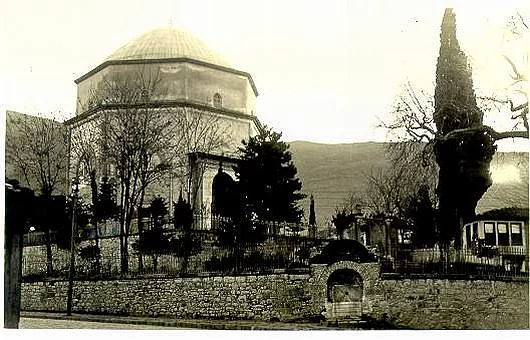 Ulu Camii
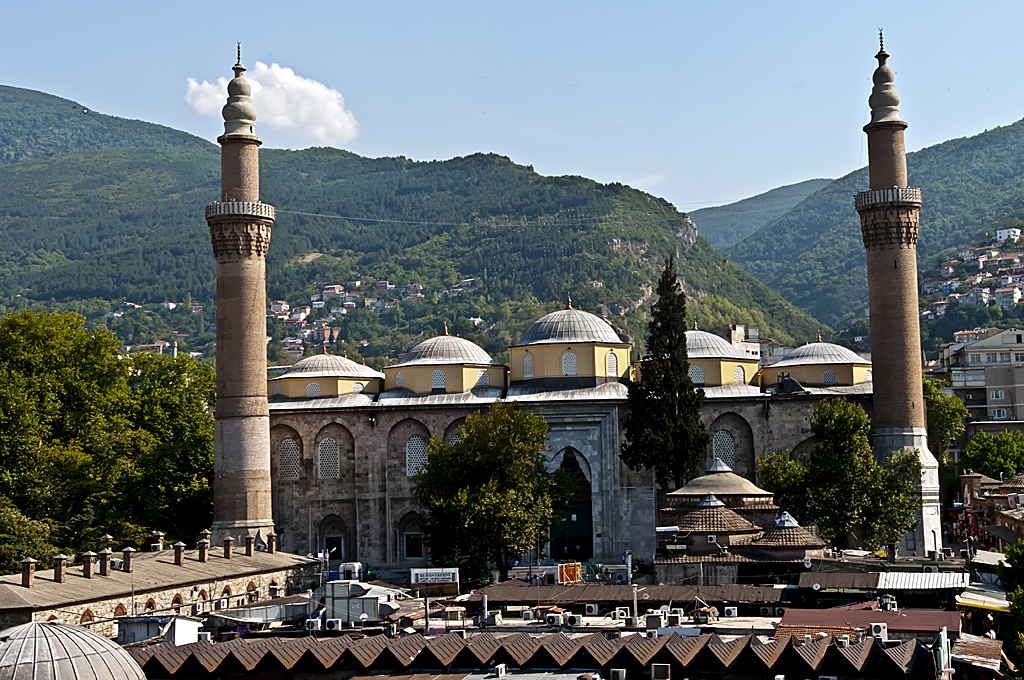 Bursa Genel Görünümü
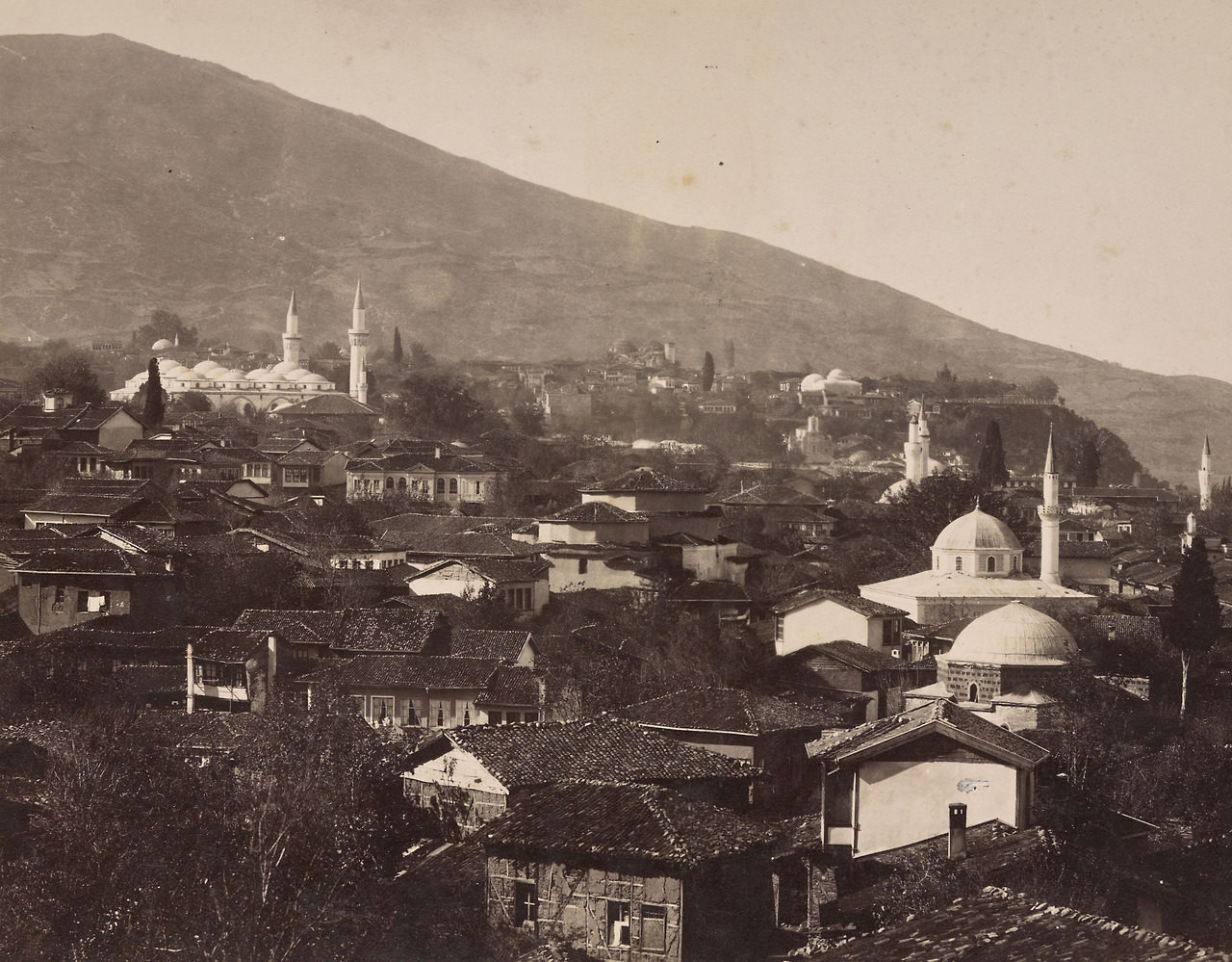